Líneas de comunicaciónConcurso educación financiera‘Y a mí qué el dinero’
Estrategia
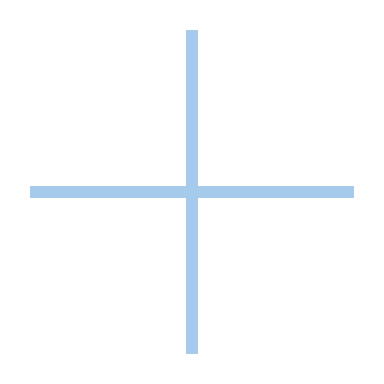 Proactiva tanto con instituciones como con medios de comunicación.
Segmentada por temáticas y regiones con medios de comunicación.
PROACTIVA
SEGMENTADA
Acciones con Instituciones
Elaboración de cartas  y listado de contactos objetivo

Estudio de Comunicación propone la elaboración de cartas institucionales dirigidas a entidades clave, así como otras instituciones relevantes del sector financiero y educativo Su objetivo es solicitar una reunión en la que el director del Instituto Santalucía pueda presentar de manera detallada el Concurso “Y a mí qué el dinero" y explicar cómo la app contribuirá a la educación financiera. La carta, que se enviaría por correo electrónico e incluiría un enlace al vídeo y un QR a través del cual se pudiese descargar la App, se dirigirá a:

FINANZAS PARA TODOS (CNMV): contacto pendiente por parte del Instituto Santalucía. 

UNESPA: Mirenchu del Valle, Presidenta 

BANCO DE ESPAÑA: Ana Buisán, encargada de Transparencia y Comunicación

SECRETARIO DE ESTADO DE EDUCACIÓN: Abelardo de la Rosa

SUBDIRECCIÓN GENERAL DE CENTROS Y PROGRAMAS: Librada María Carrera García

INSTITUTO NACIONAL DE TECNOLOGÍAS EDUCATIVAS Y DE FORMACIÓN DEL PROFESORADO: Julio Albalad Gimeno

CONSEJERIAS DE EDUCACIÓN


*ver archivo adjunto
Acciones proactivas con medios de comunicación
Envío de notas de prensa segmentadas

Nota de prensa general por temática. Se propone la distribución de cinco notas de prensa generales según los medios a los que nos dirijamos: educación, seguros, innovación/tecnología, finanzas y RSC.
 
Por región. Se propone enviar notas de prensa regionalizadas en función del origen de los Institutos que vayan a participar. Por ejemplo:

El Instituto XX de Ciudad Real demuestra su talento financiero en el concurso ‘Y a mí qué el dinero’ del Instituto Santalucía
Estudiantes del Instituto XX de La Rioja compiten por la educación financiera en el certamen ‘Y a mí qué el dinero’
El Instituto XX de Sevilla participa en el reto financiero ‘Y a mí qué el dinero’ del Instituto Santalucía

Se incluiría un enlace al vídeo y un QR en el que se pudiese descargar la App.

Envío de comunicación en función de hitos

Seguimiento de la agenda del concurso.

Gestiones proactivas en medios. Impactos cualitativos (entrevistas, cuestionarios…)

Posterior al envío de la nota de prensa correspondiente, se hará un seguimiento telefónico exhaustivo y se tratarán de gestionar entrevistas cualitativas en los medios de comunicación. Se proponen como portavoces a José Manuel Jiménez Rodríguez (Instituto Santalucía), Ángel Uzquiza (Santalucía Impulsa) y Tacho Arrimadas (Santalucía Asset Management).
Plan de trabajo: la comunicación a Medios e Institucionales se hará unos días después del lanzamiento para garantizar que si estos públicos entran en los canales digitales comprueben que los contenido en RR.SS tienen seguidores y están posicionados.
19 de febrero: Día D
Fecha de puesta en marcha de la app y lanzamiento en redes sociales/canales propios.

5 de marzo: envío de las notas de prensa generalistas + gestiones
Distribución de un total de cinco notas de prensa generales, diseñadas y adaptadas específicamente para abordar las particularidades y necesidades de los diferentes sectores de medios de comunicación: educación, seguros, innovación/tecnología, finanzas y RSC, con el objetivo de maximizar la relevancia y el alcance en cada área.


Semana del 10 al 14 de marzo: envío de las cartas a las diferentes instituciones 
El envío de las cartas a las instituciones se llevará a cabo 15 días posteriores al lanzamiento de la aplicación, con el objetivo de garantizar un margen adecuado de tiempo para la creación y difusión de contenido en redes sociales y otros canales de comunicación. Esto permitirá que, en caso de que alguna persona de las instituciones requiera información adicional, haya contenido suficiente disponible para su consulta, y evitará que el proyecto se perciba como algo completamente nuevo.


Pendiente de fecha (según hitos): envío de notas de prensa por región
Se propone la distribución de notas de prensa regionalizadas, ajustadas en función de la ubicación geográfica de los institutos participantes, con el fin de garantizar una comunicación más segmentada y relevante en cada región. Estas comunicaciones estarán sujetas a los avances y desarrollos que se produzcan durante los próximos meses.